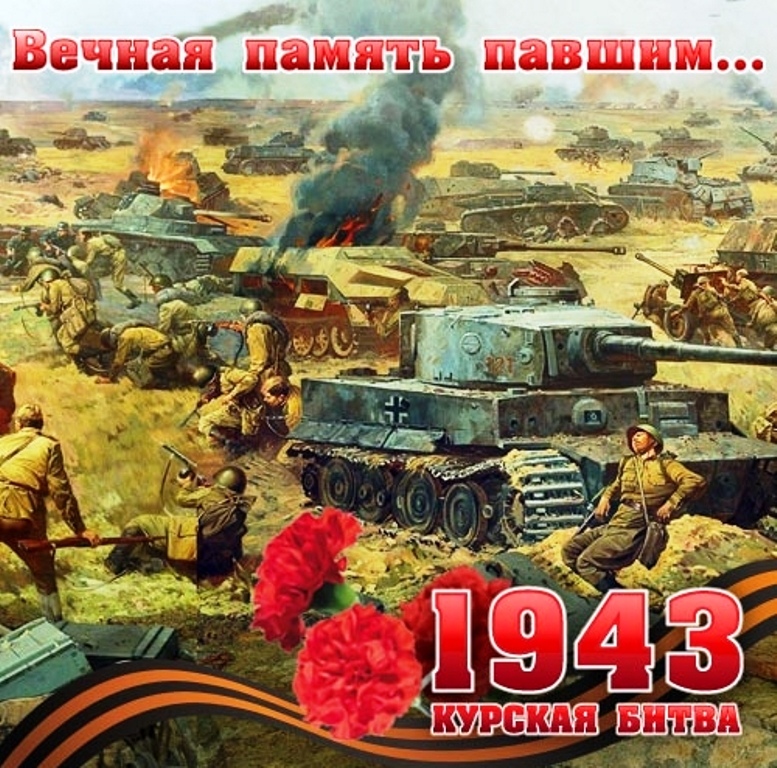 ОТГАДАЙ ЗАГАДКУ
Нашим недругам в злобе не спится,
Но заставы стоят как стена.
Даже в мирные дни на границе
Боевые дают …
ОТГАДАЙ ЗАГАДКУ
Нашим недругам в злобе не спится,
Но заставы стоят как стена.
Даже в мирные дни на границе
Боевые дают ордена
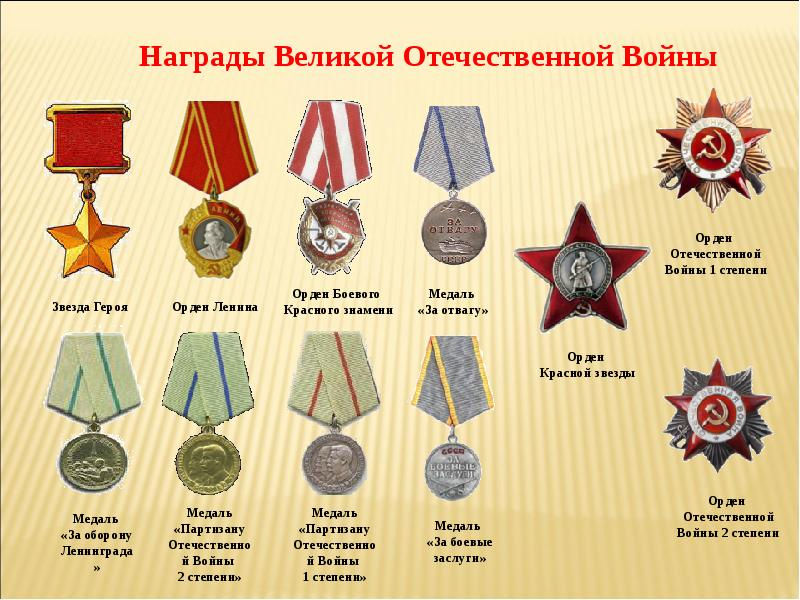 Каждому результату поставьте в соответствие букву и получите фразу
Каждому результату поставьте в соответствие букву и получите фразу
Курская битва произошла в:
а) 6 сентября - 3 октября 1940г.
б) 5 июля-23 августа 1943г.
в) 7 апреля - 5 июля 1941 г.
г) 28 августа- 12 ноября 1942 г.
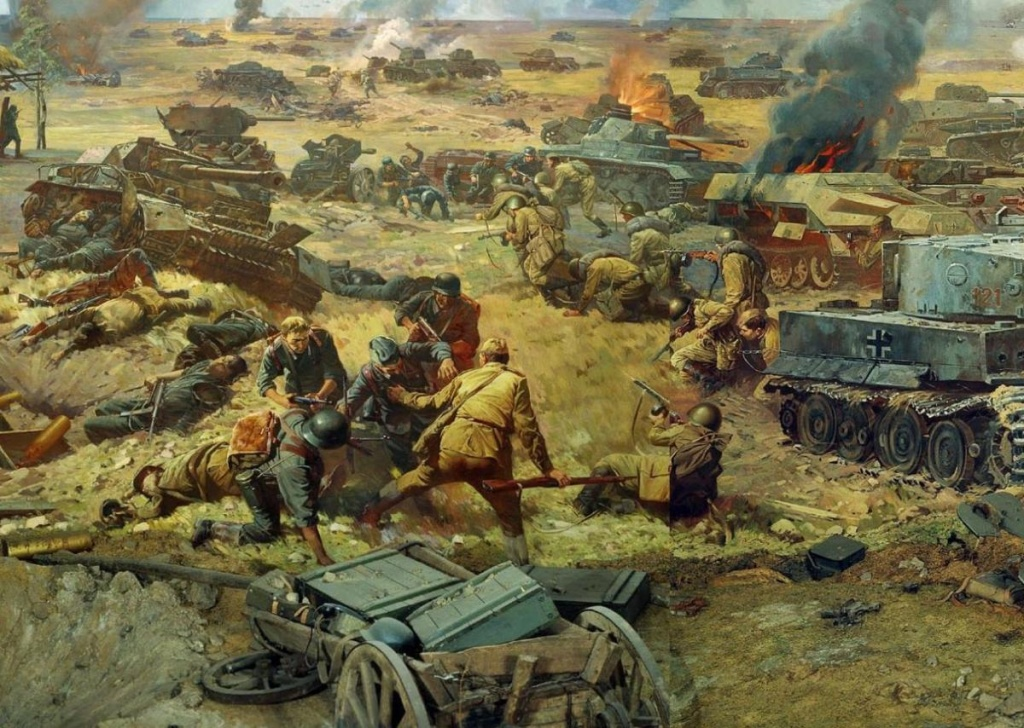 Курская битва - это одно из сражений
а) Второй мировой войны
б) Первой мировой войны
в) Великой Отечественной войны
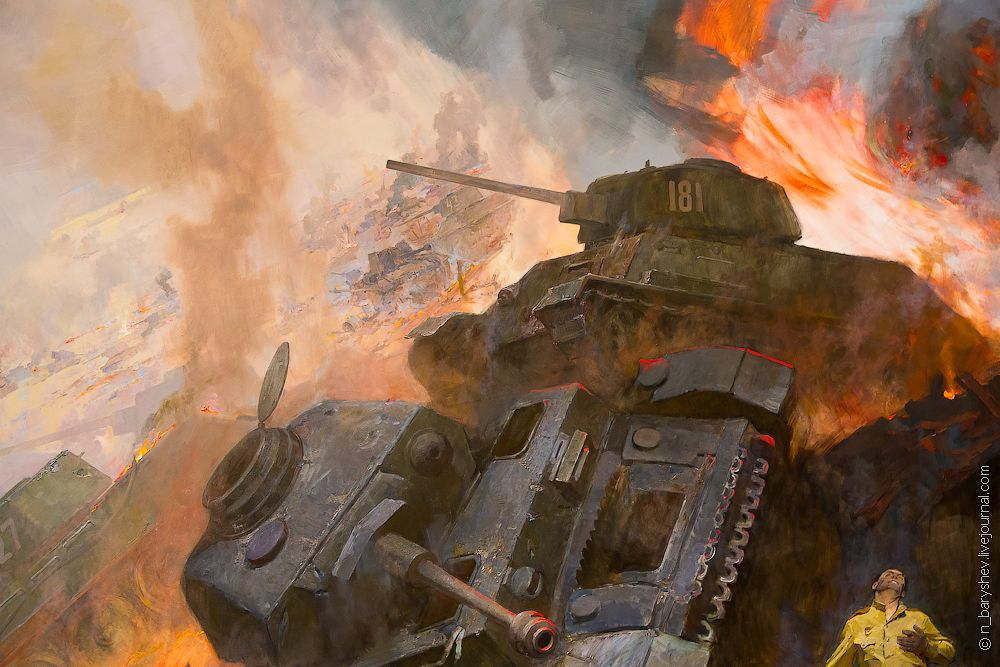 В период Курской битвы произошло крупнейшее танковое сражение:
а) битва под Верденом
б) битва под Прохоровкой
в) битва под Курском
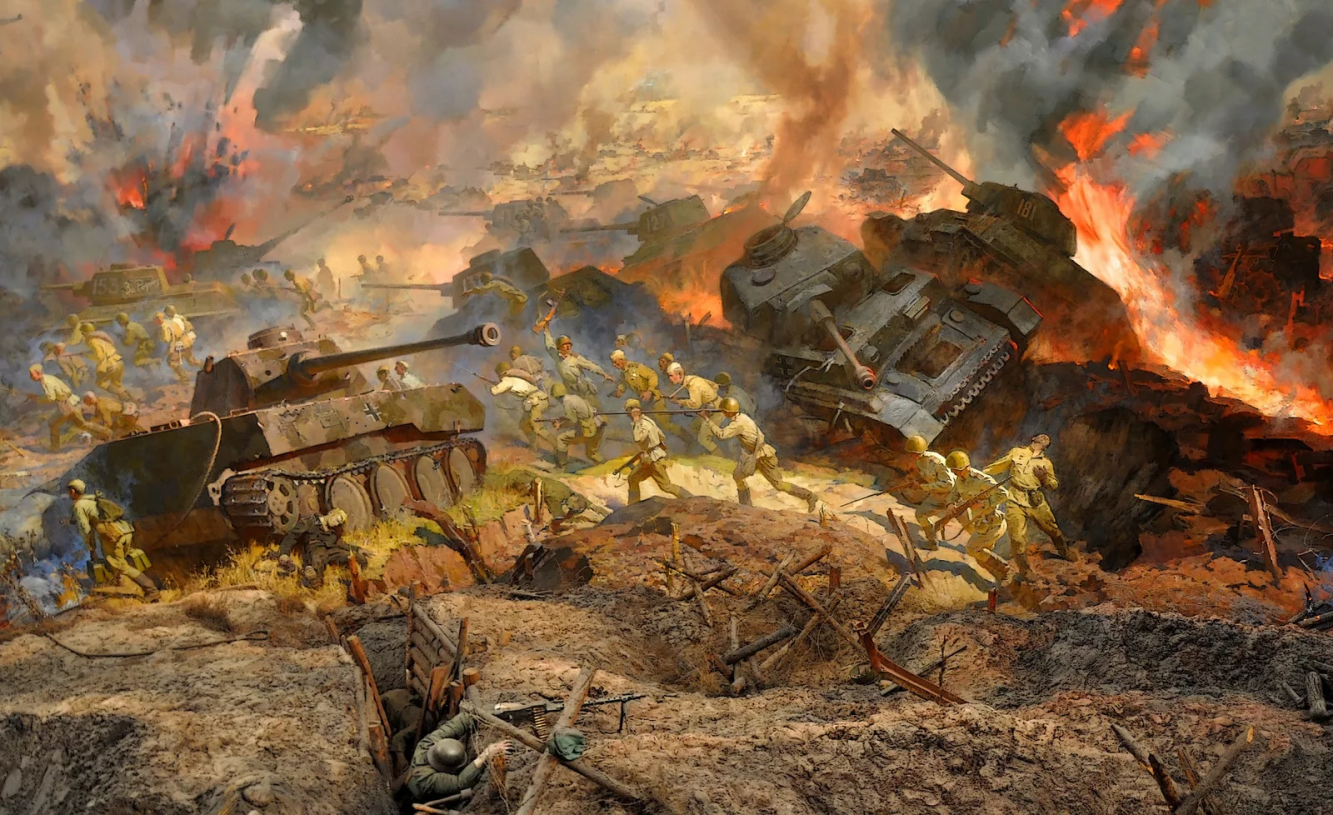 Во время Курской битвы впервые применили бесствольную систему полевой реактивной артиллерии:
а) "Андрюша"
б) "Ванюша"
в) "Катюша"
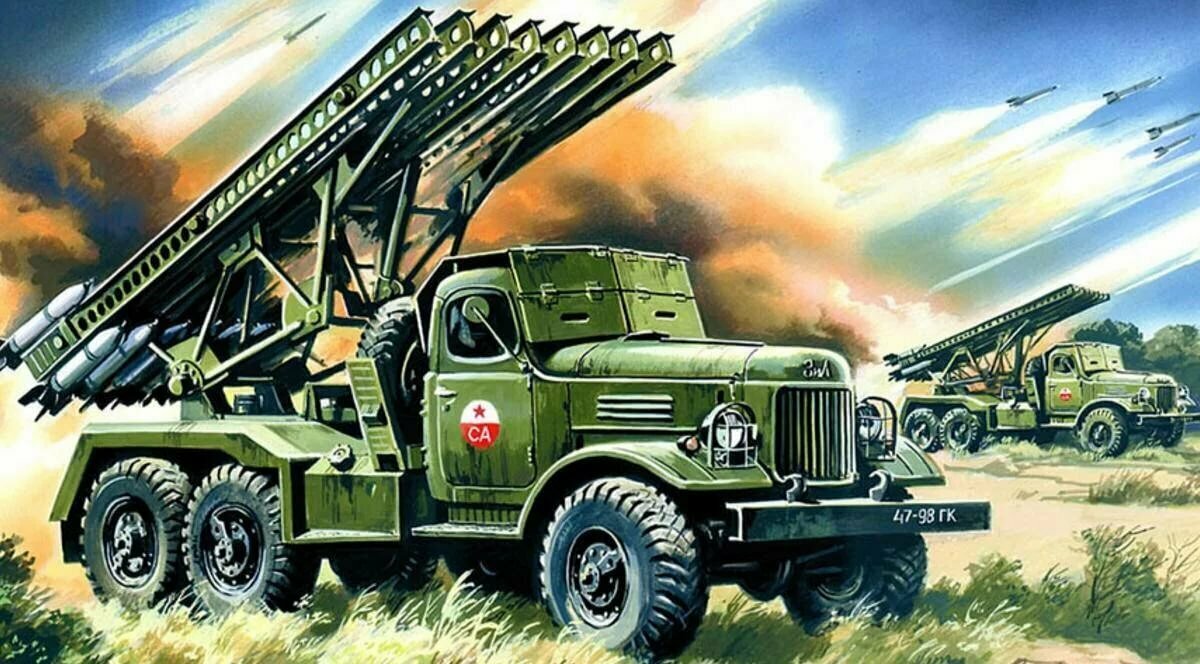 Как называлась немецкая наступательная операция в ходе Курской битвы?
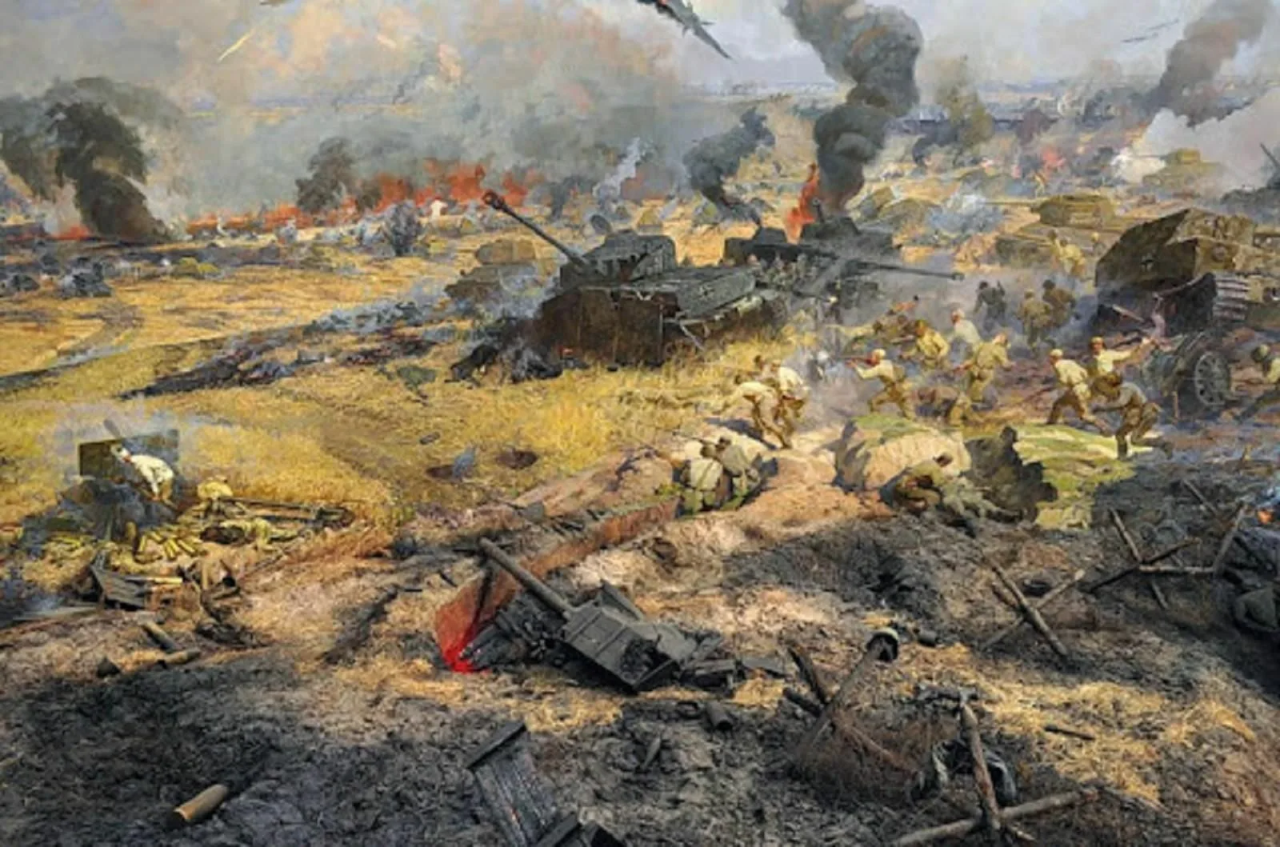 а) Барбаросса

б) Тайфун

в) Цитадель

г) Уран